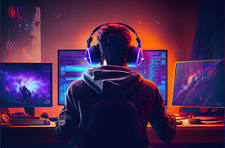 Gaming
By Félix Lachance
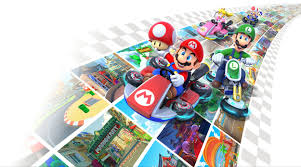 Mario kart is in nintendo switch
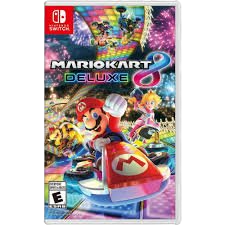 The goal of the game ?
The goal of the game is to finish first in a three lap kart races
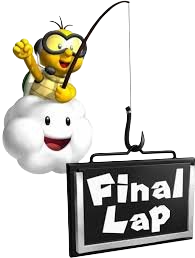 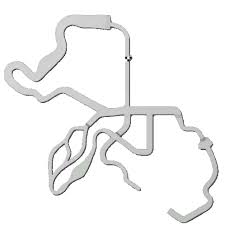